WHERE IS
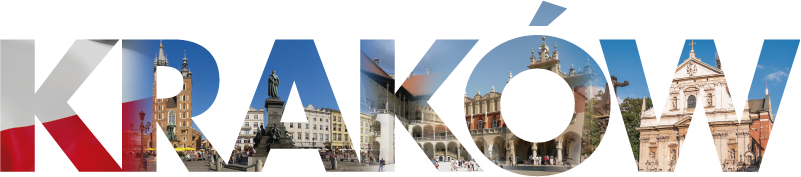 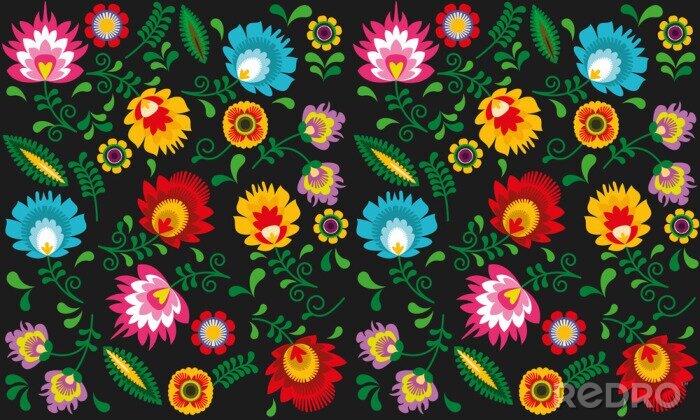 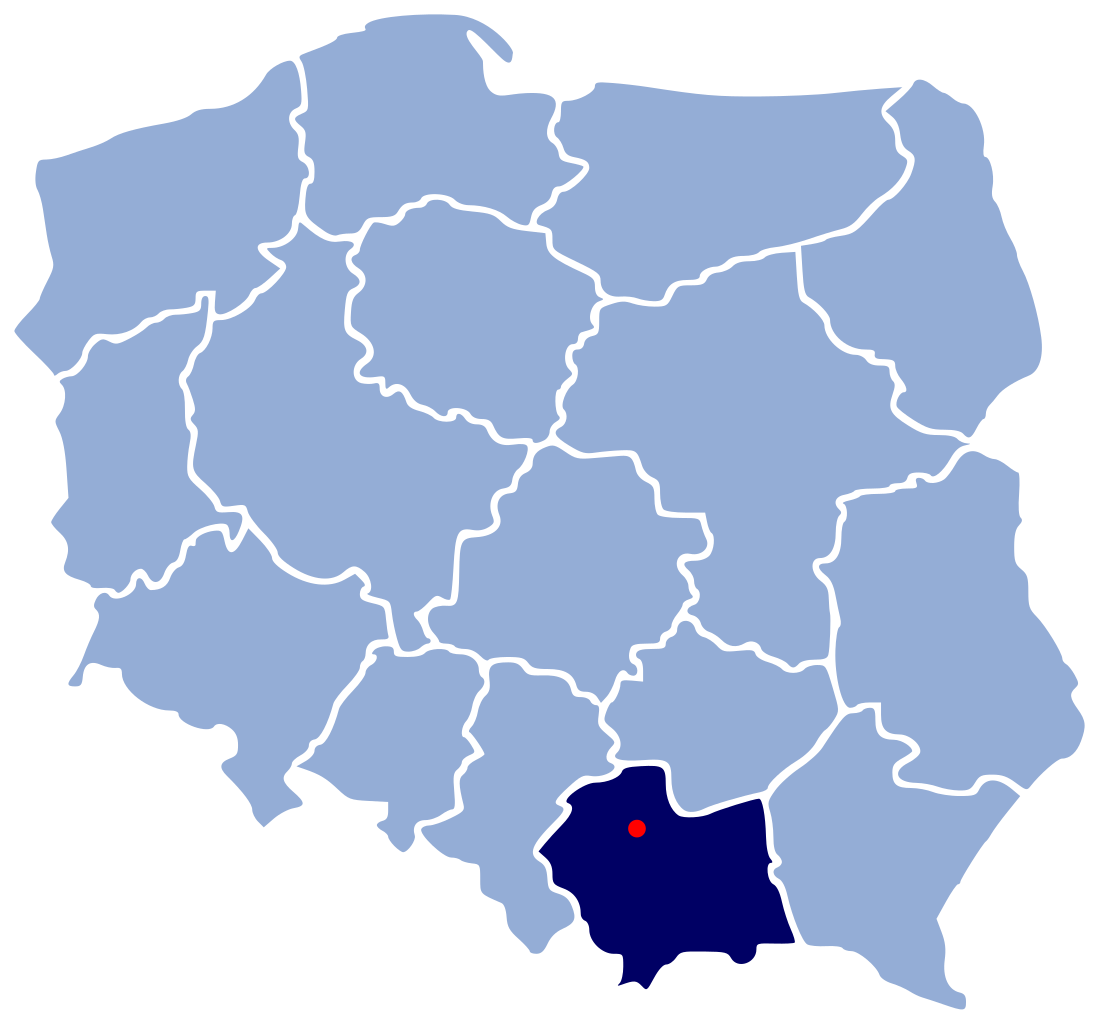 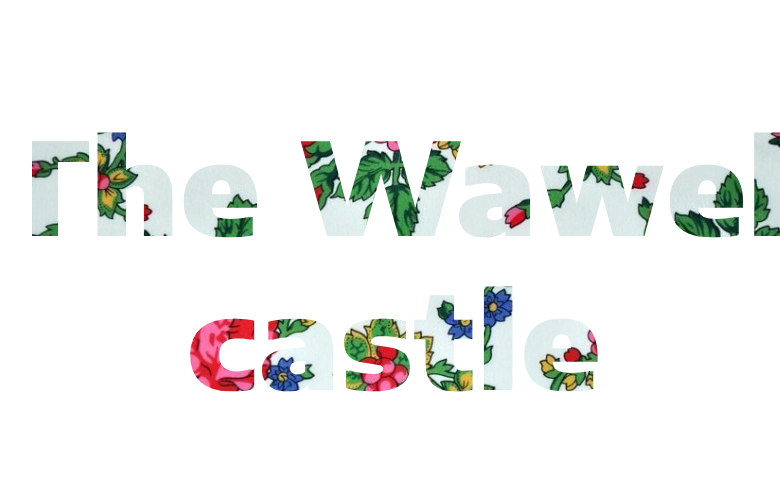 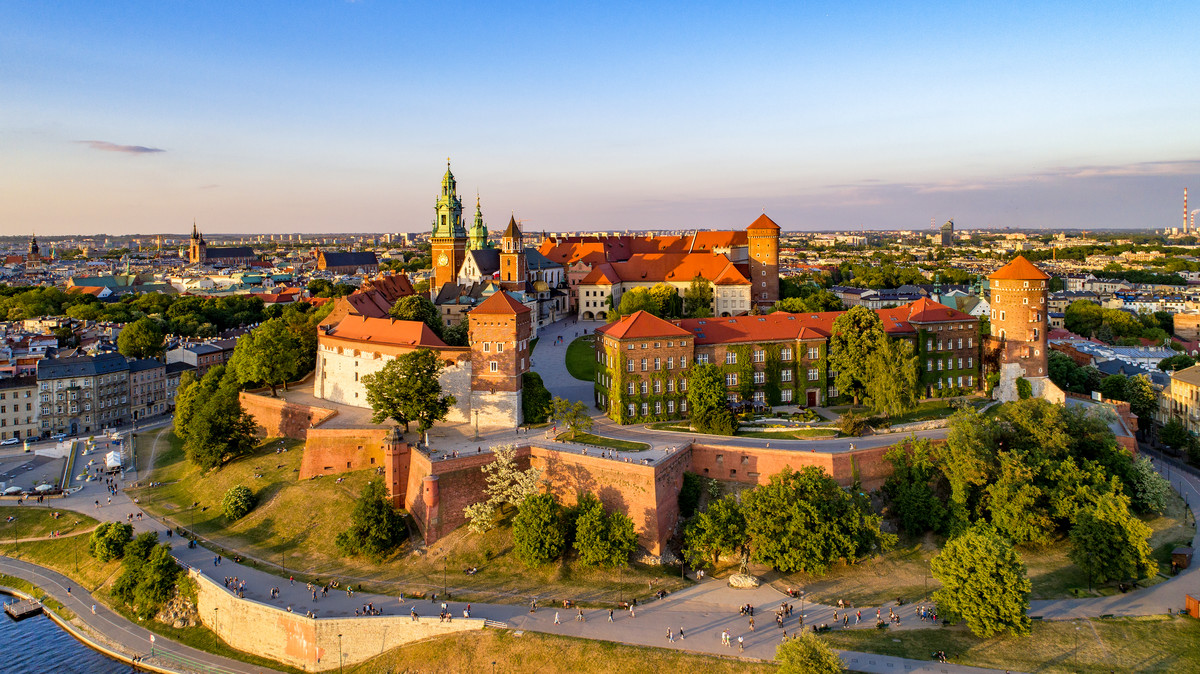 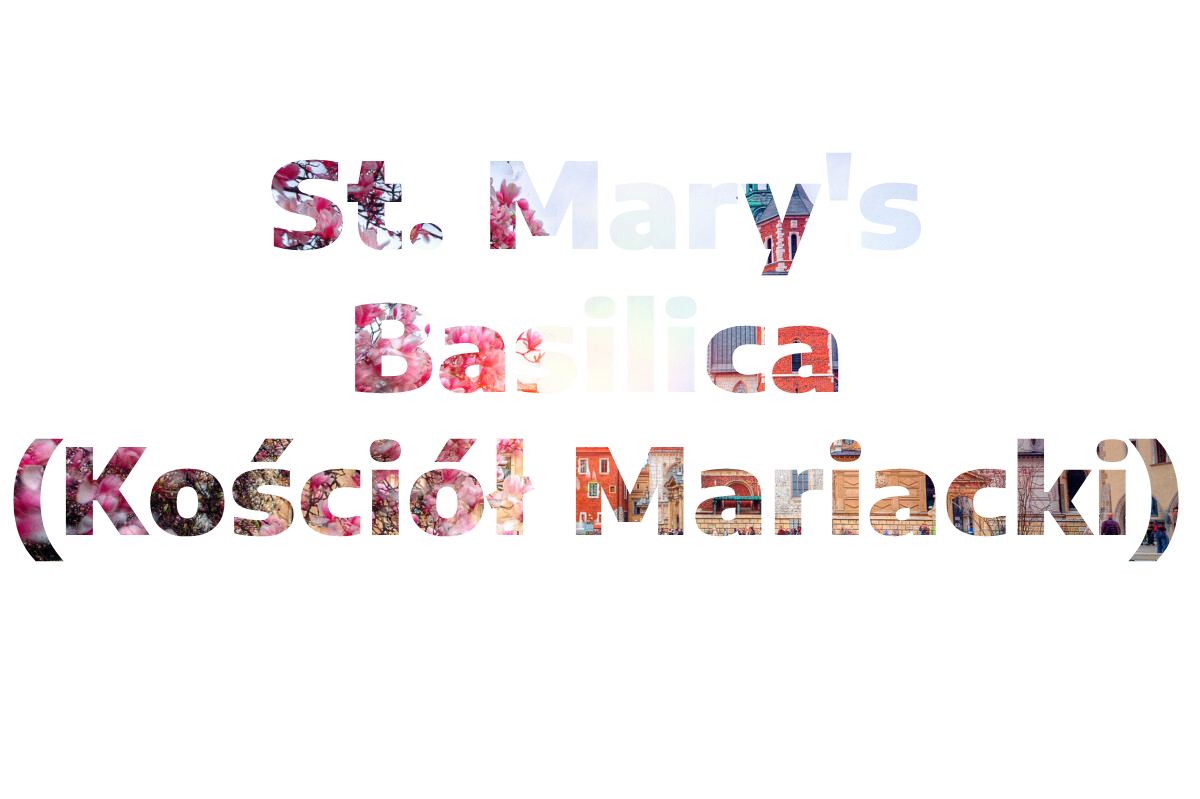 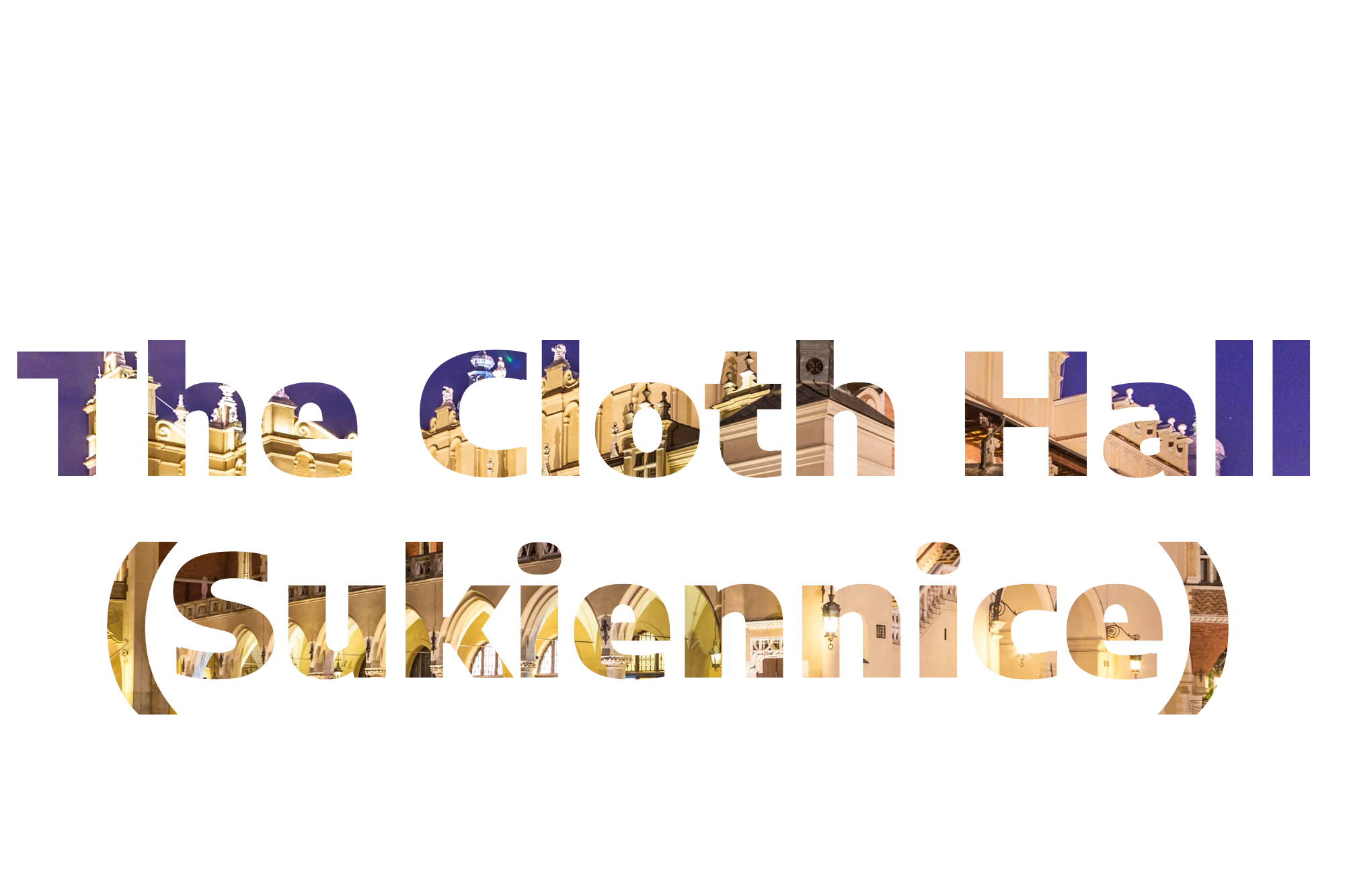 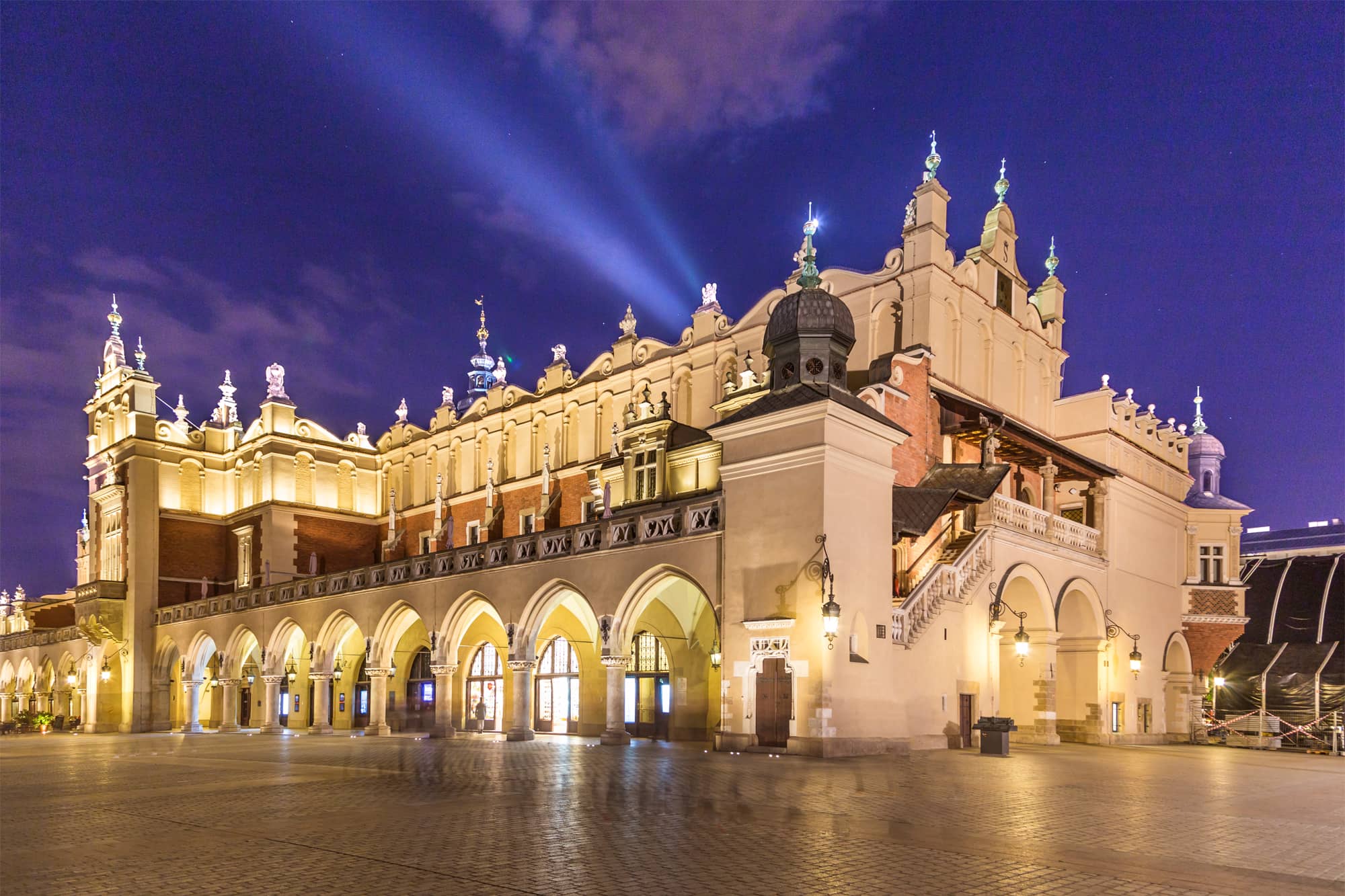 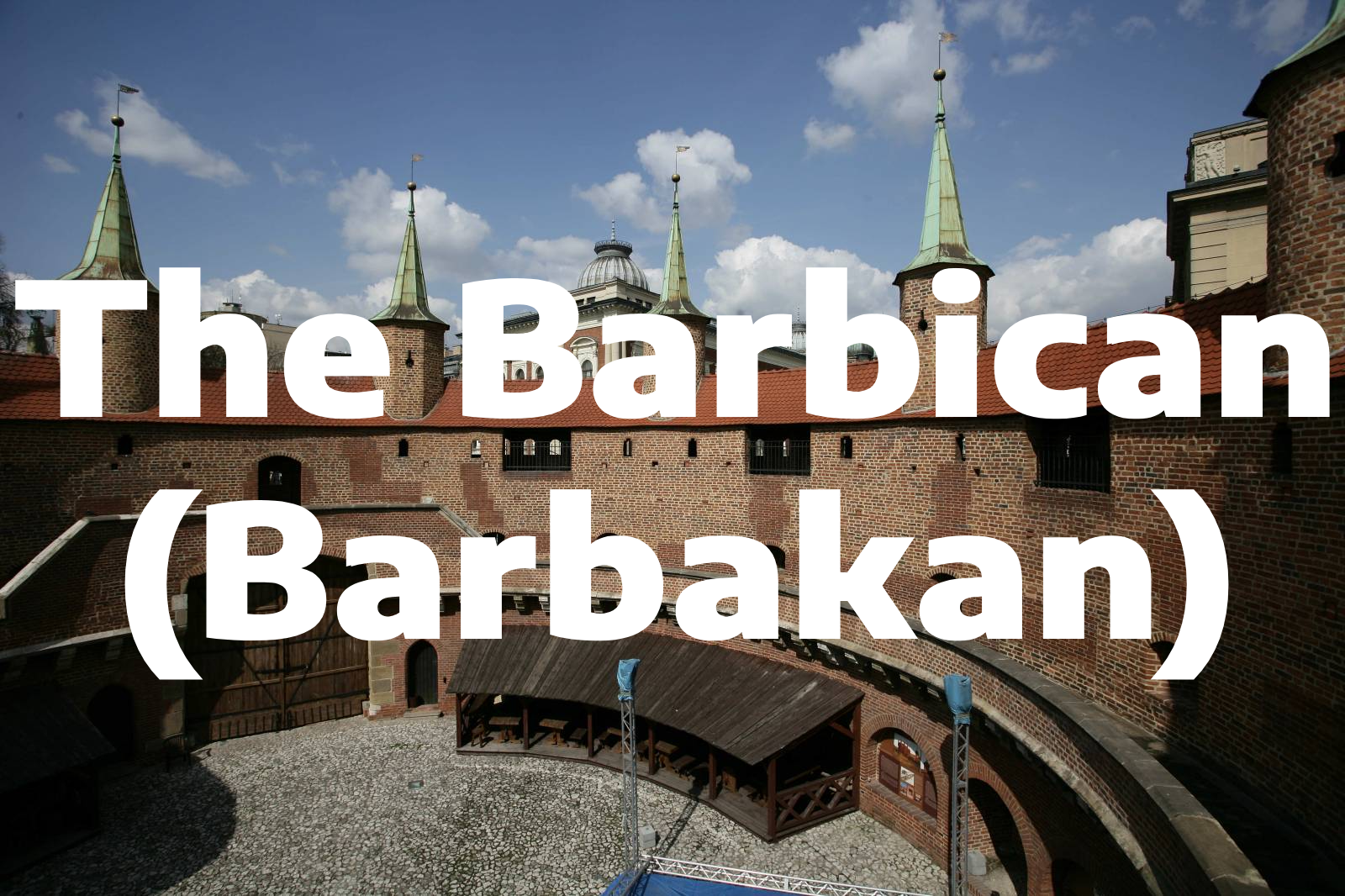 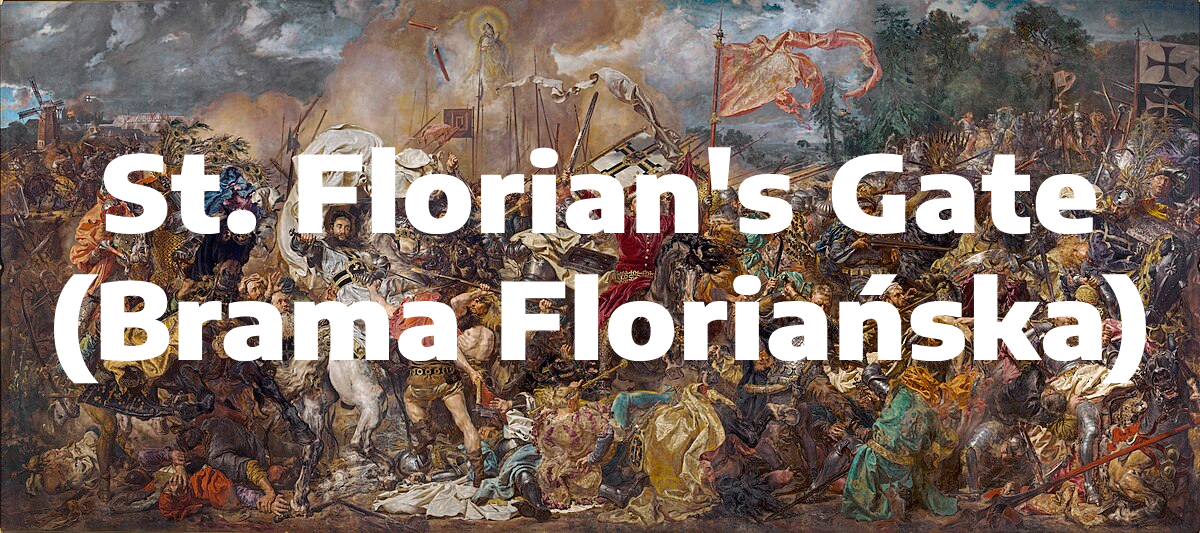 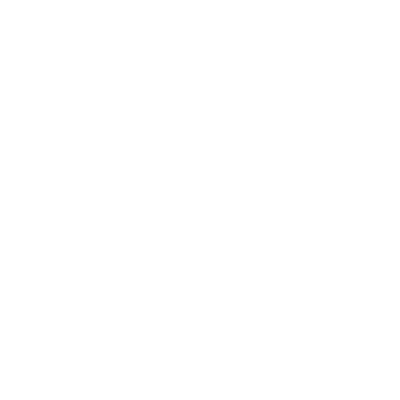 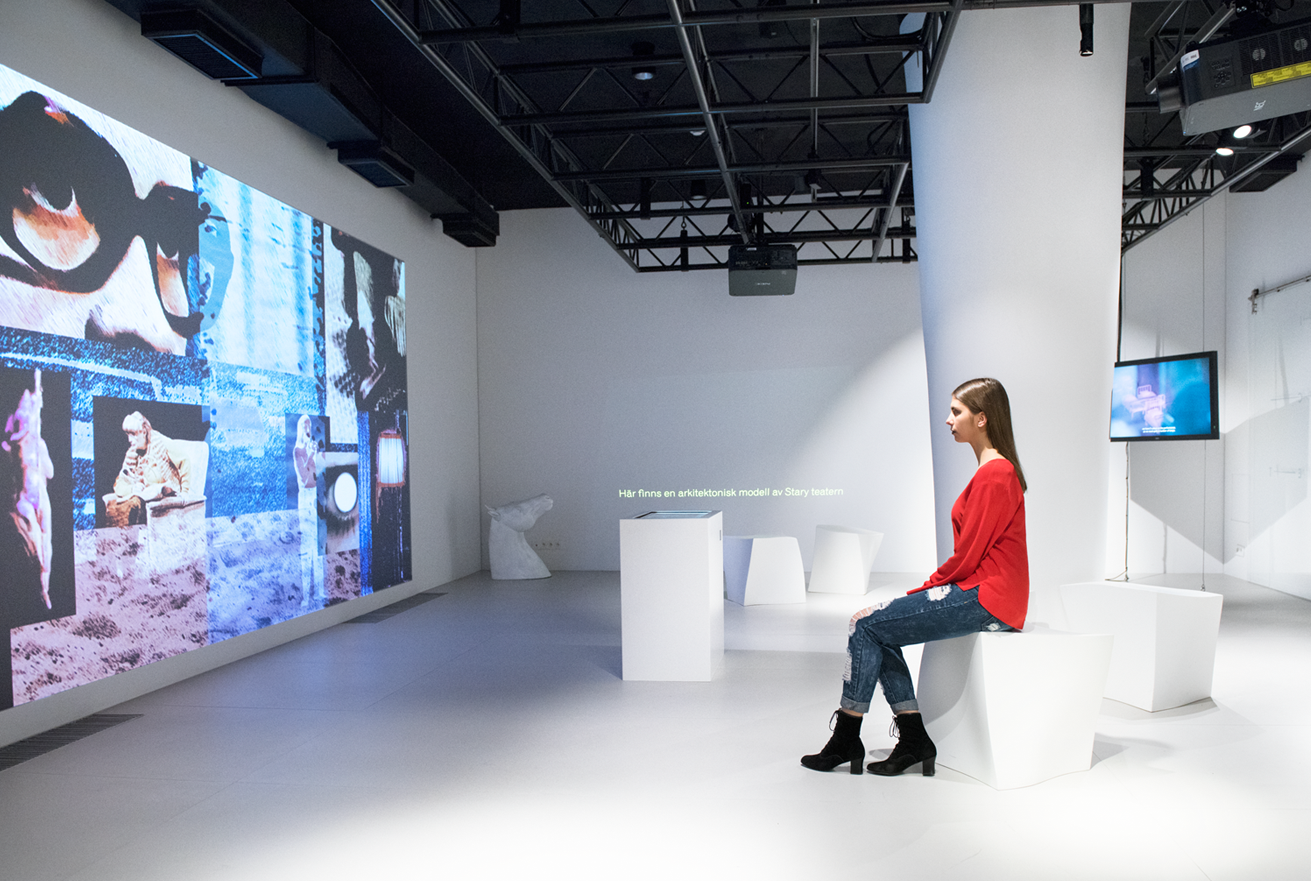 ART AND CULTURE IN CRACOW
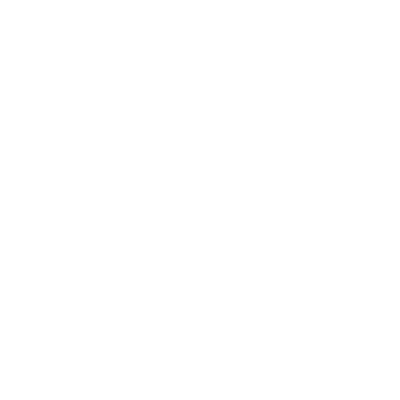 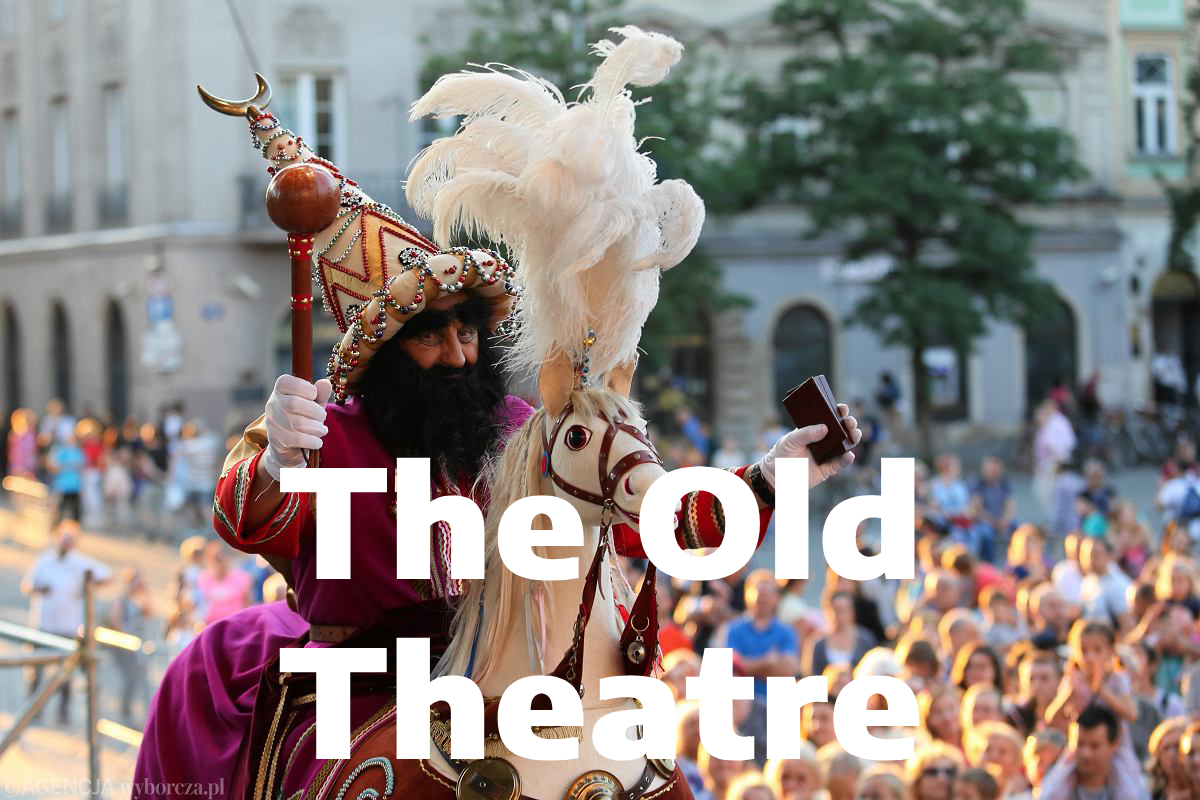 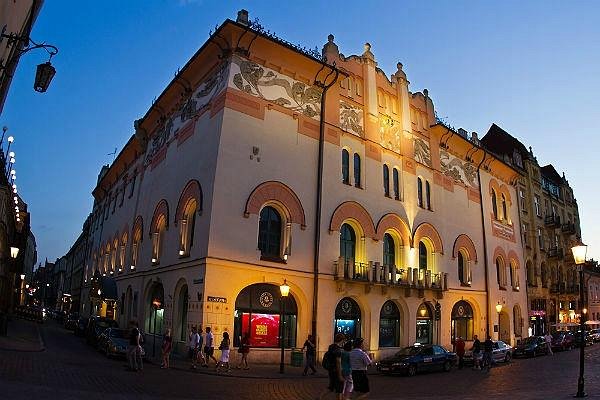 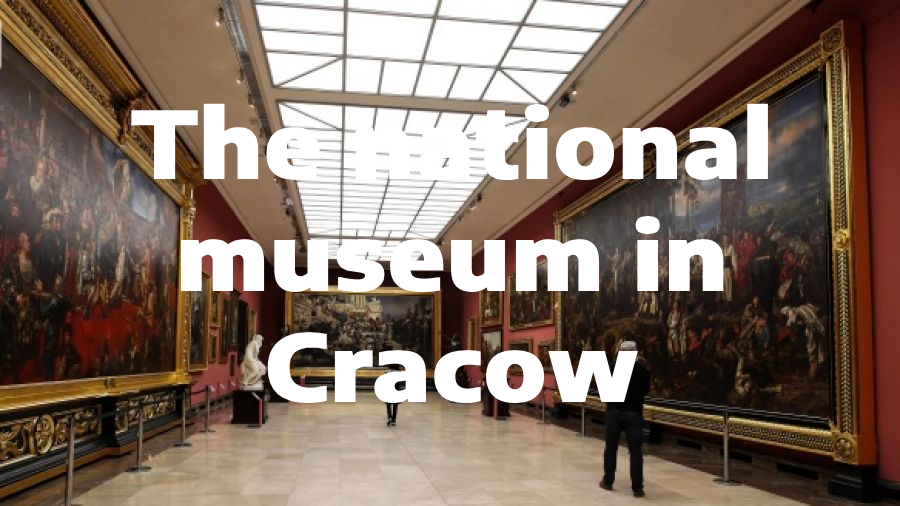 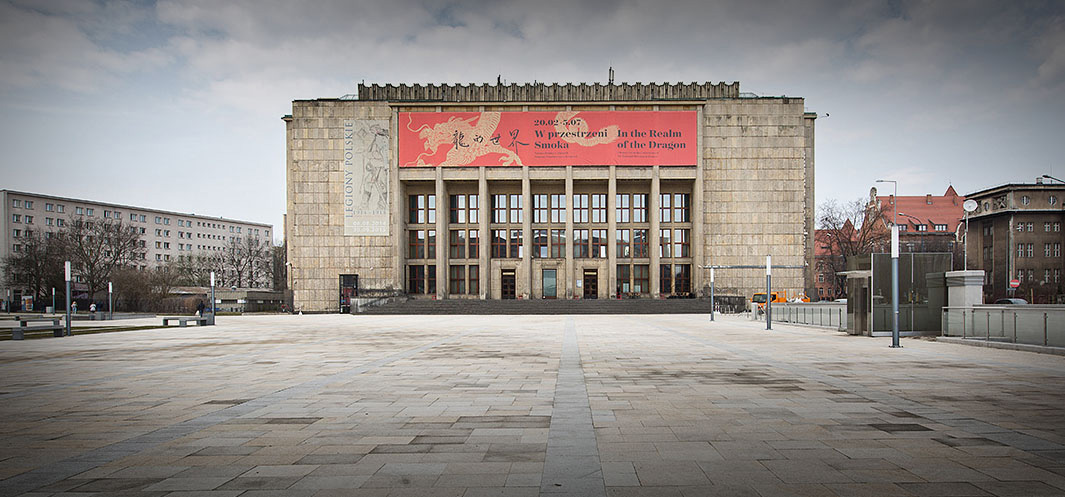 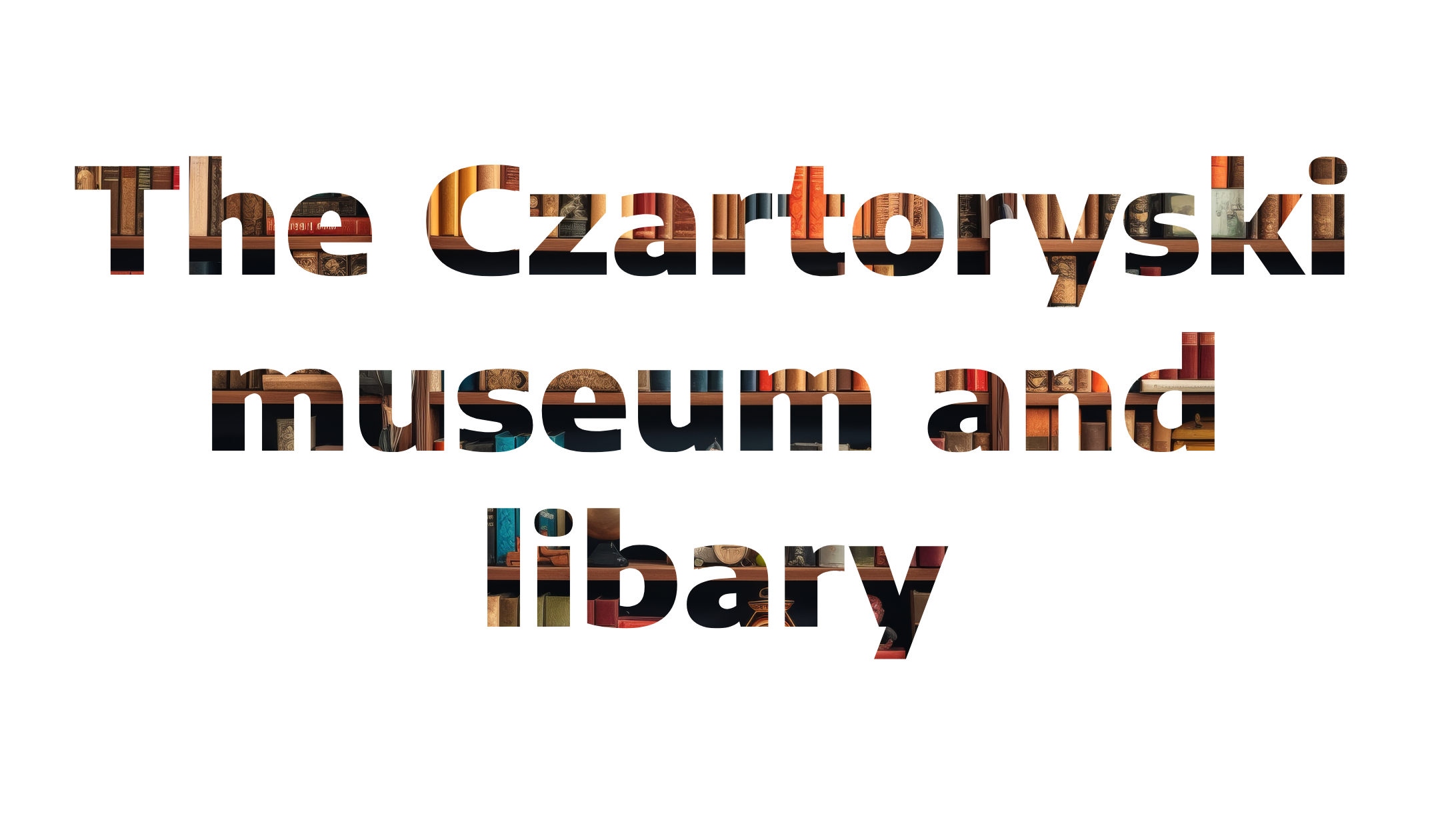 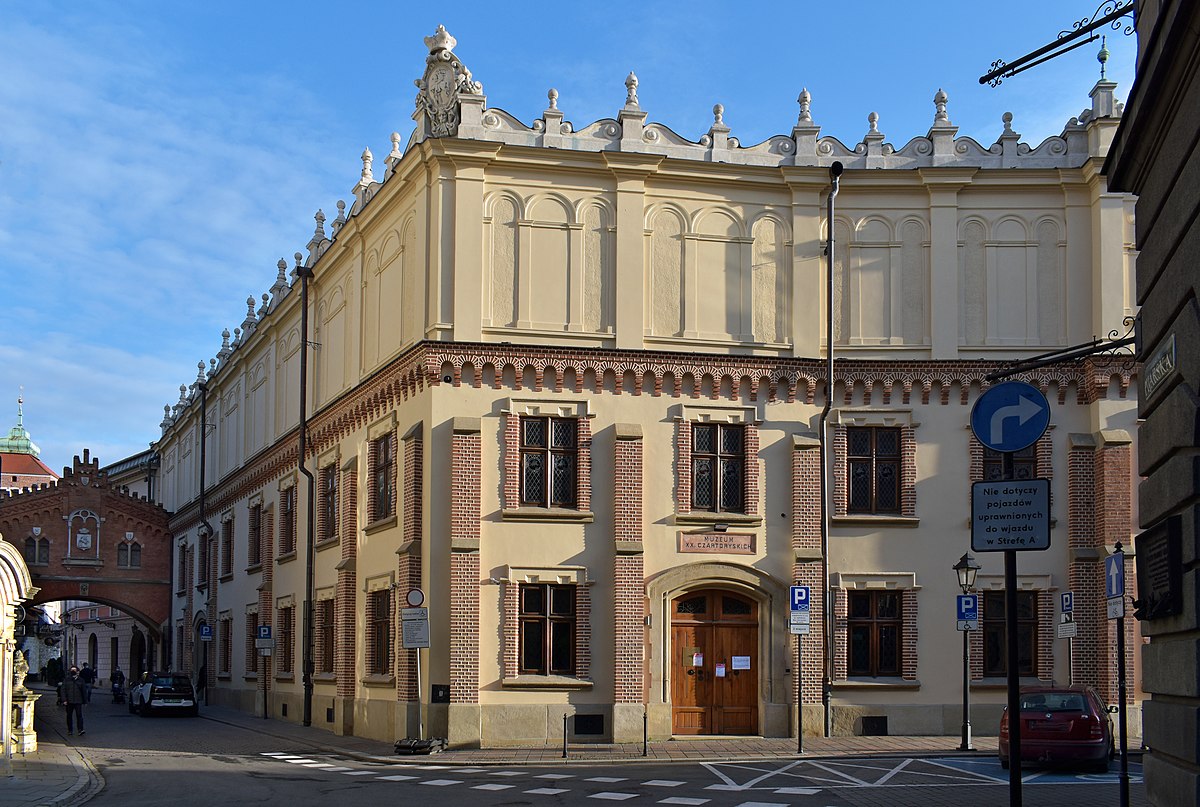 thank you for your attention.